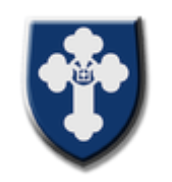 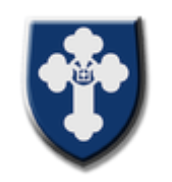 Maths Knowledge Organiser
Expanding and factorising
Keywords
term, like terms, variable, constant, coefficient, simplify,  Highest Common Factor (HCF), Formula(e)
Factorising: One bracket




Two brackets
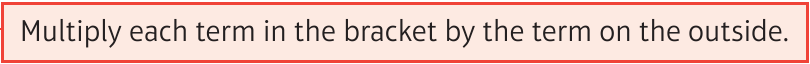 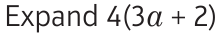 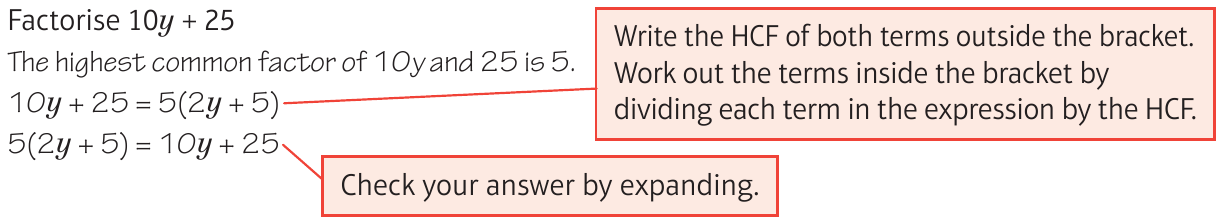 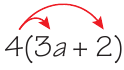 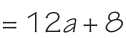 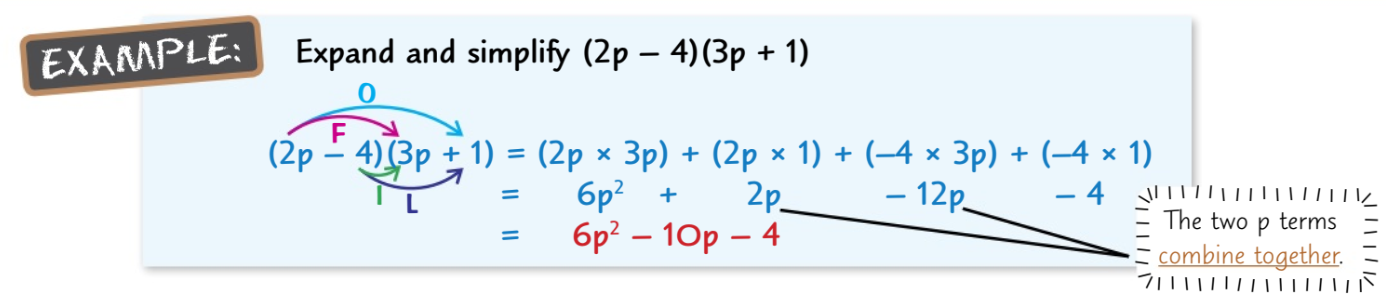 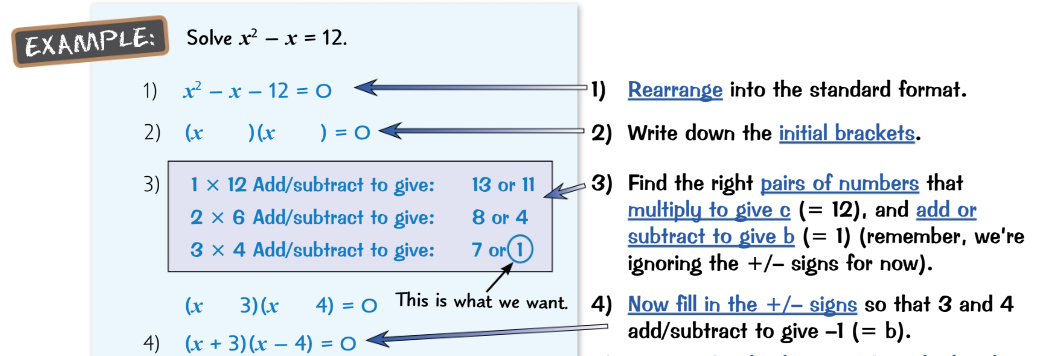 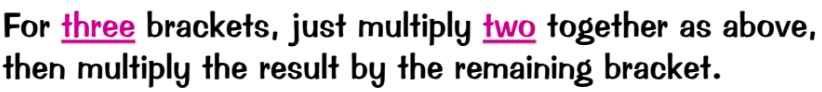 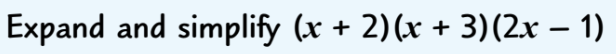 Prior Knowledge
Calculate with negative numbers, find HCF, simplifying expressions
Hegarty Clip
Corbett Maths Clip
160 to 166
9, 13, 16, 18, 19, 20